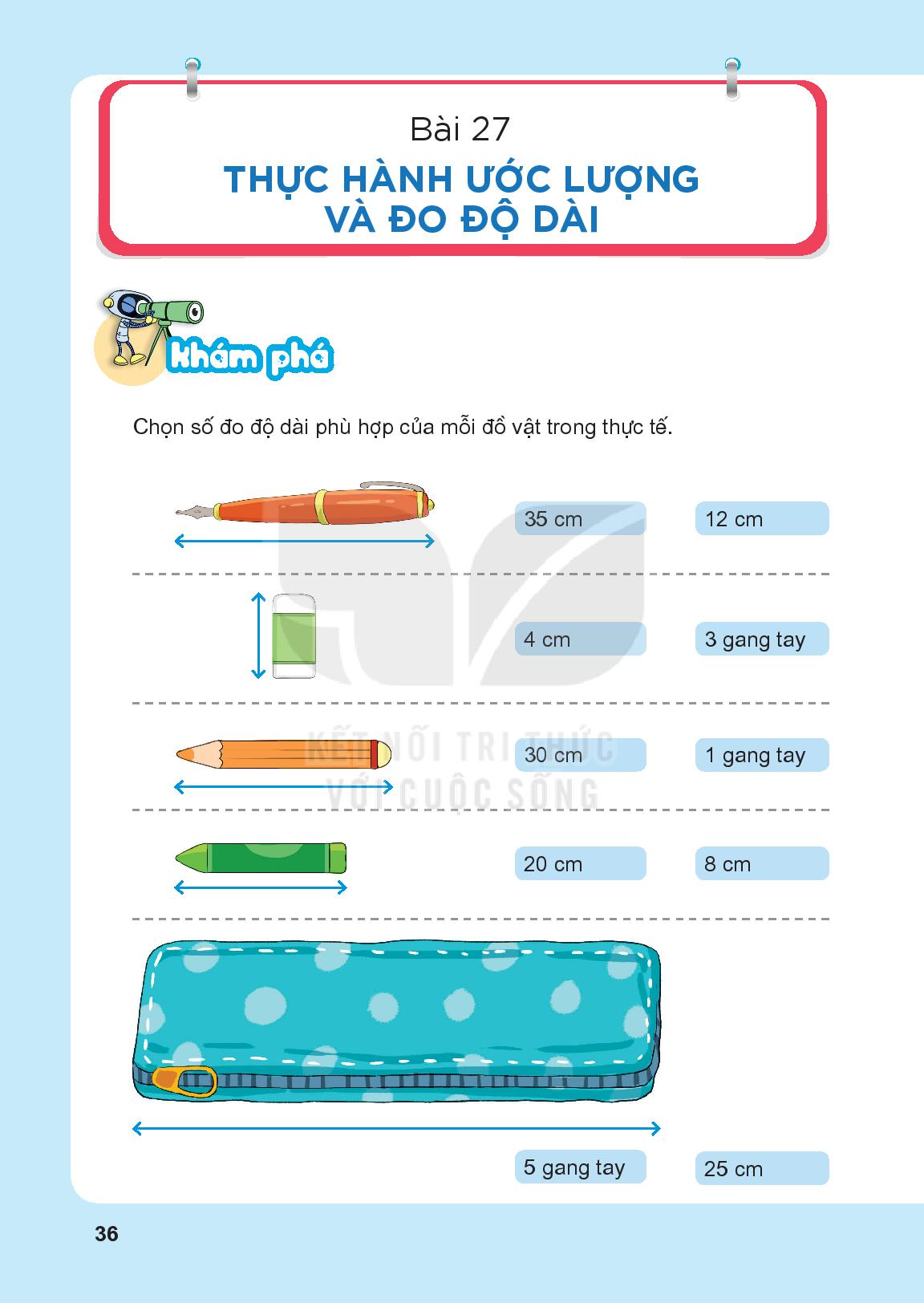 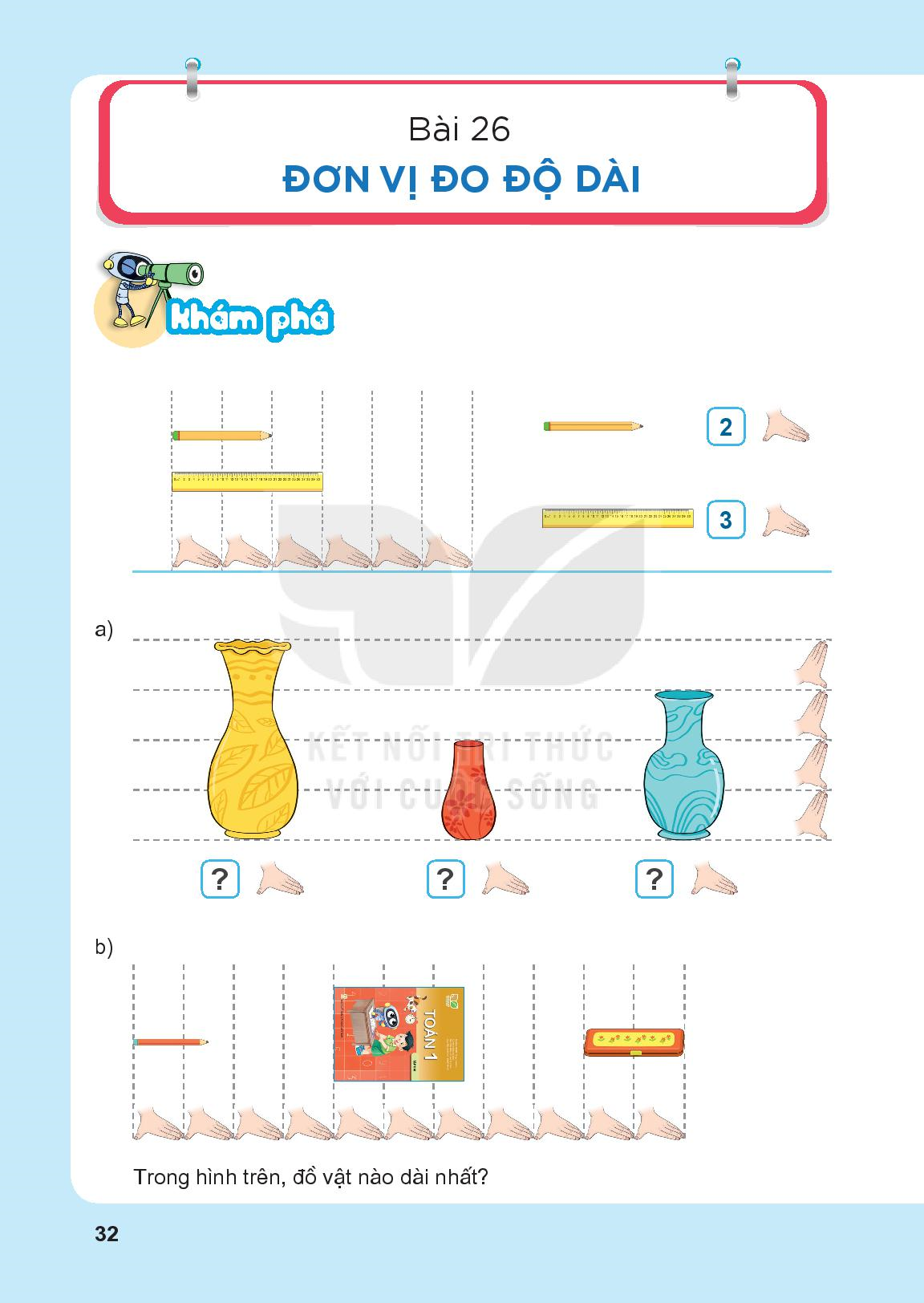 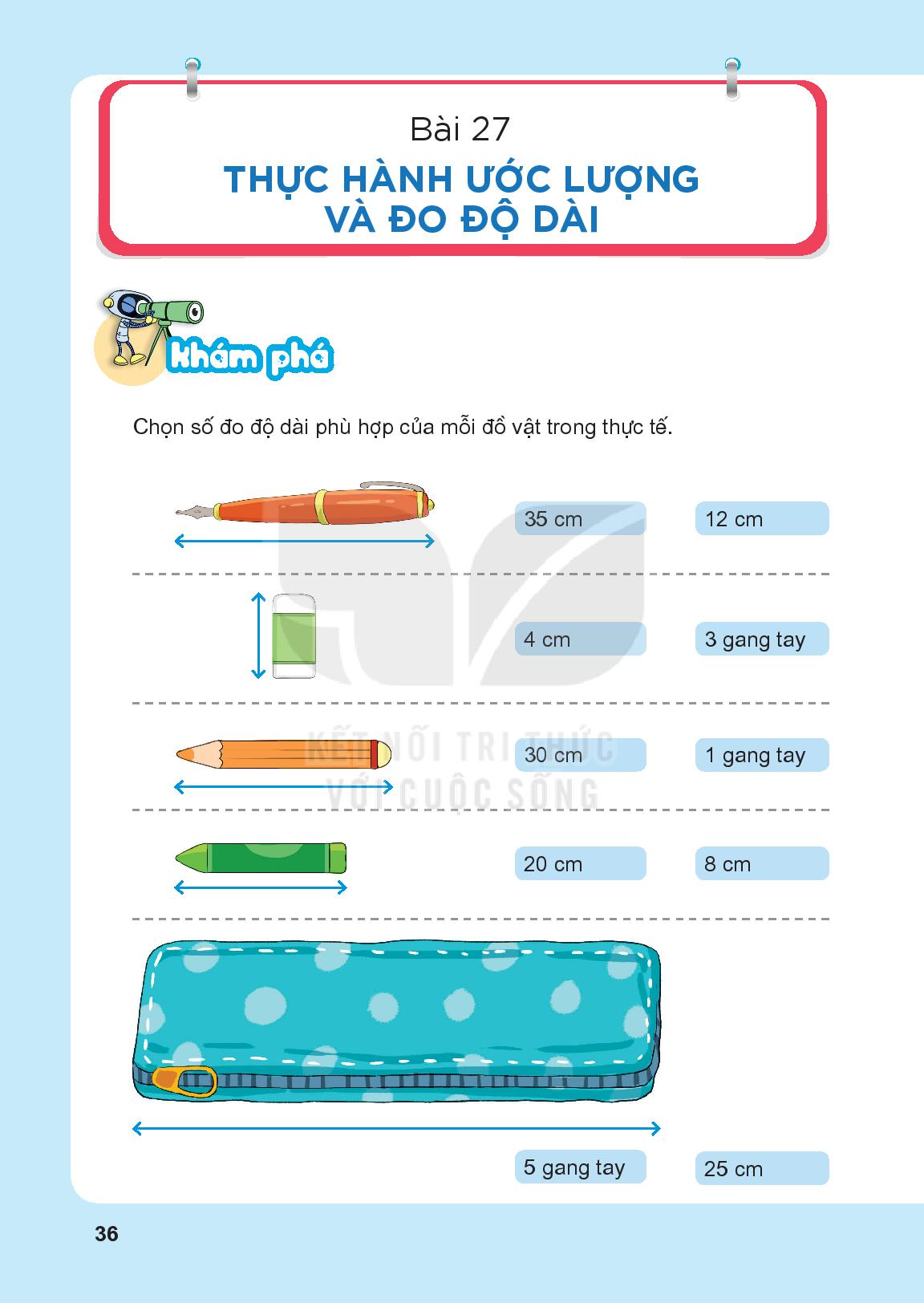 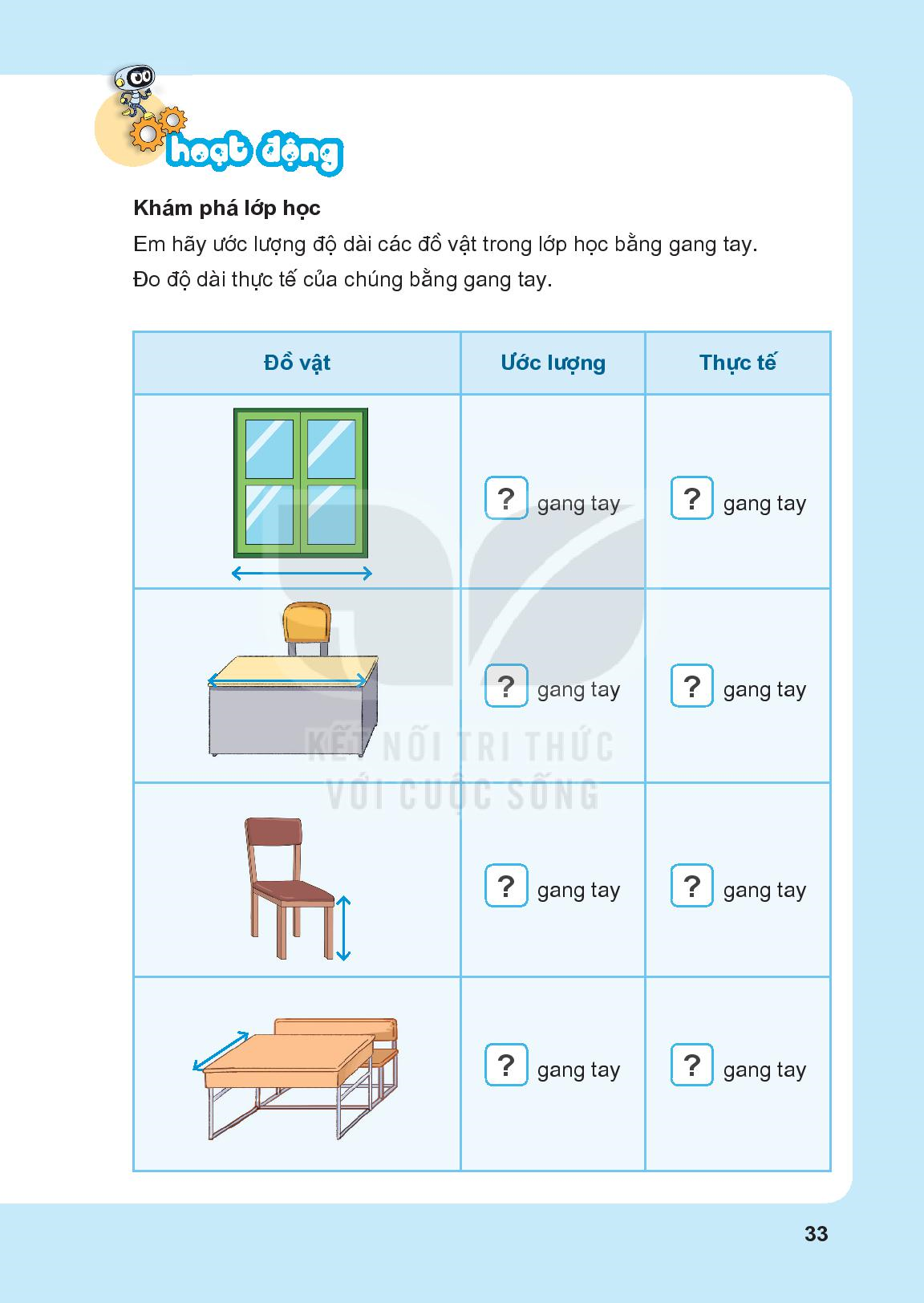 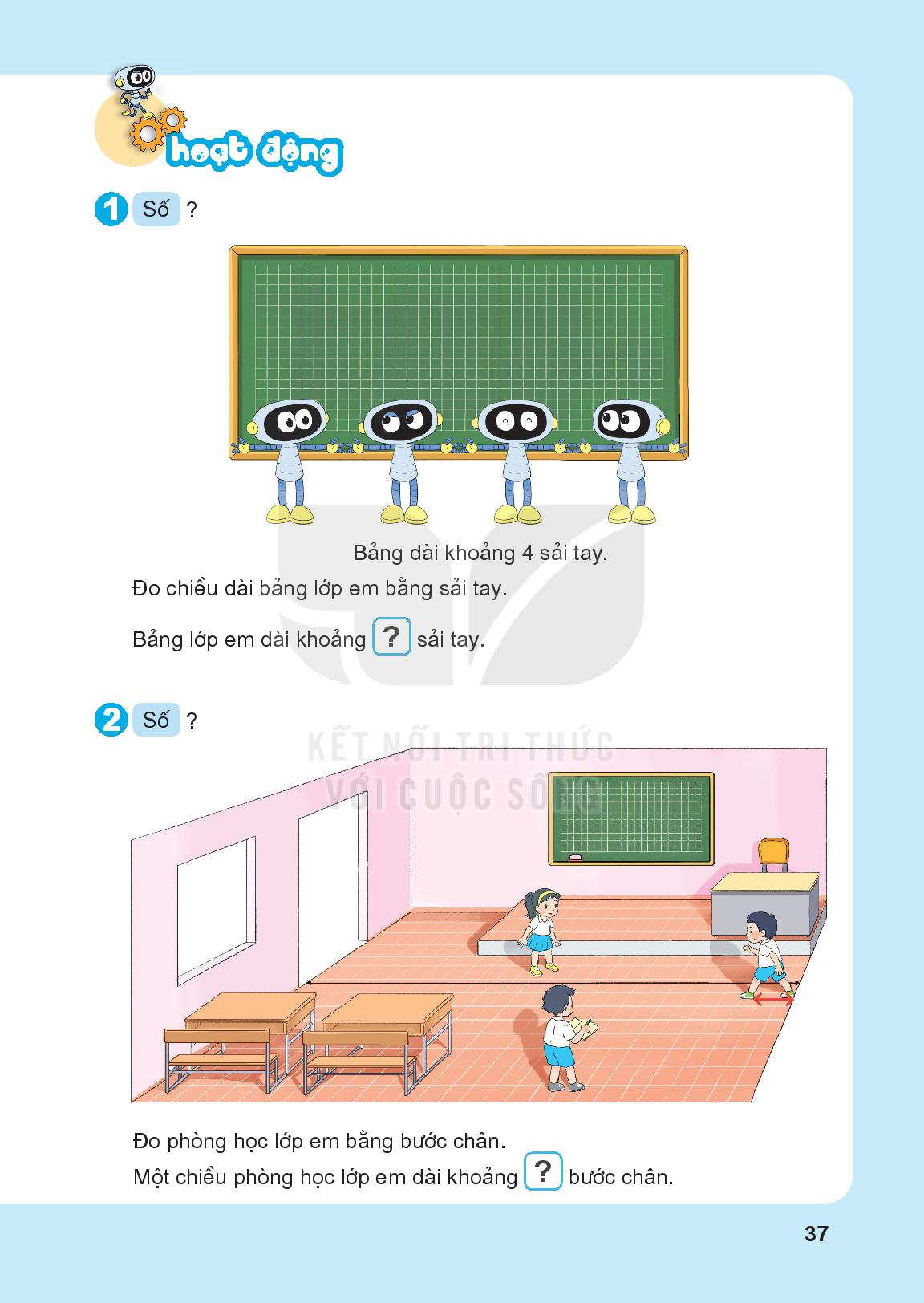 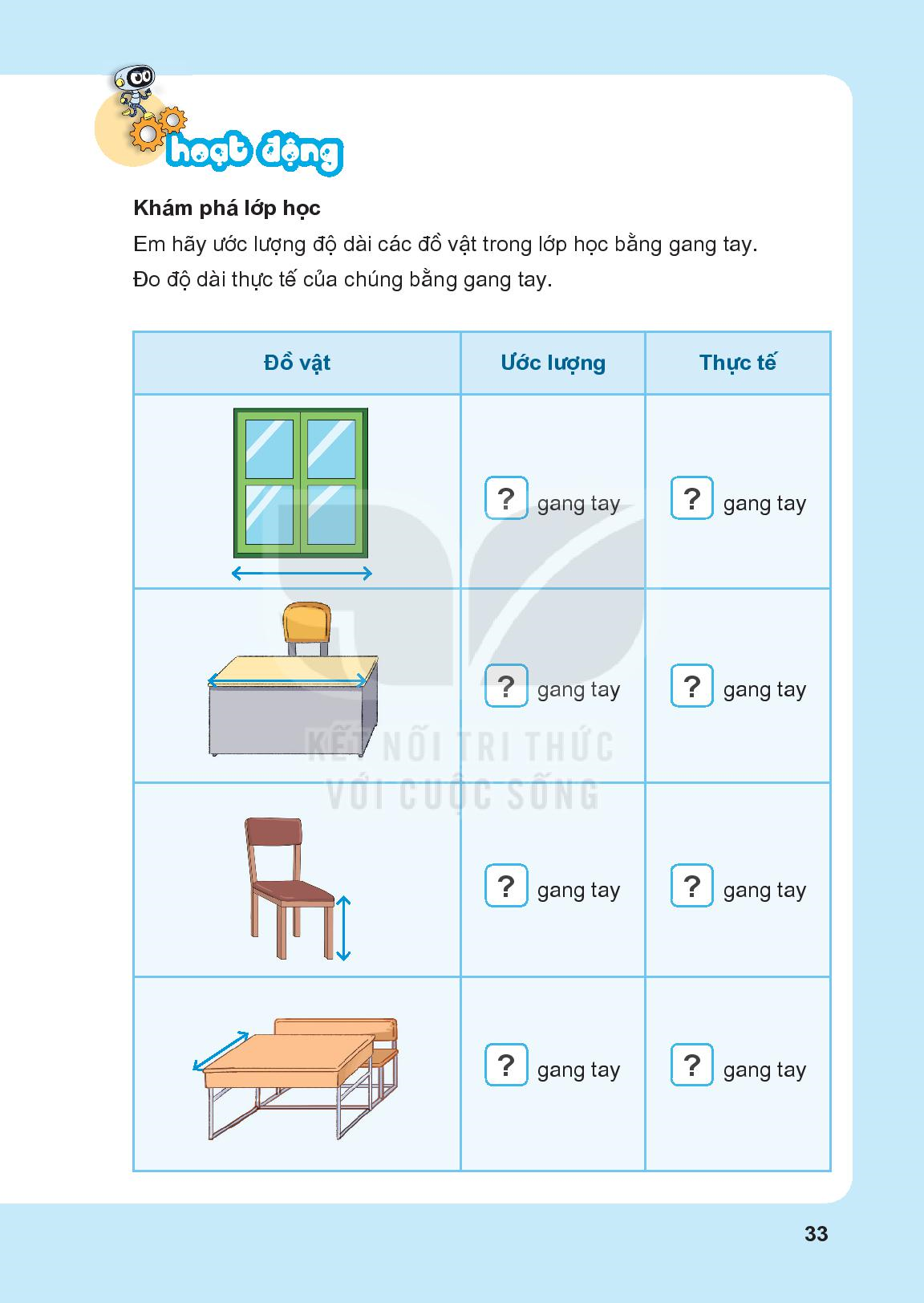 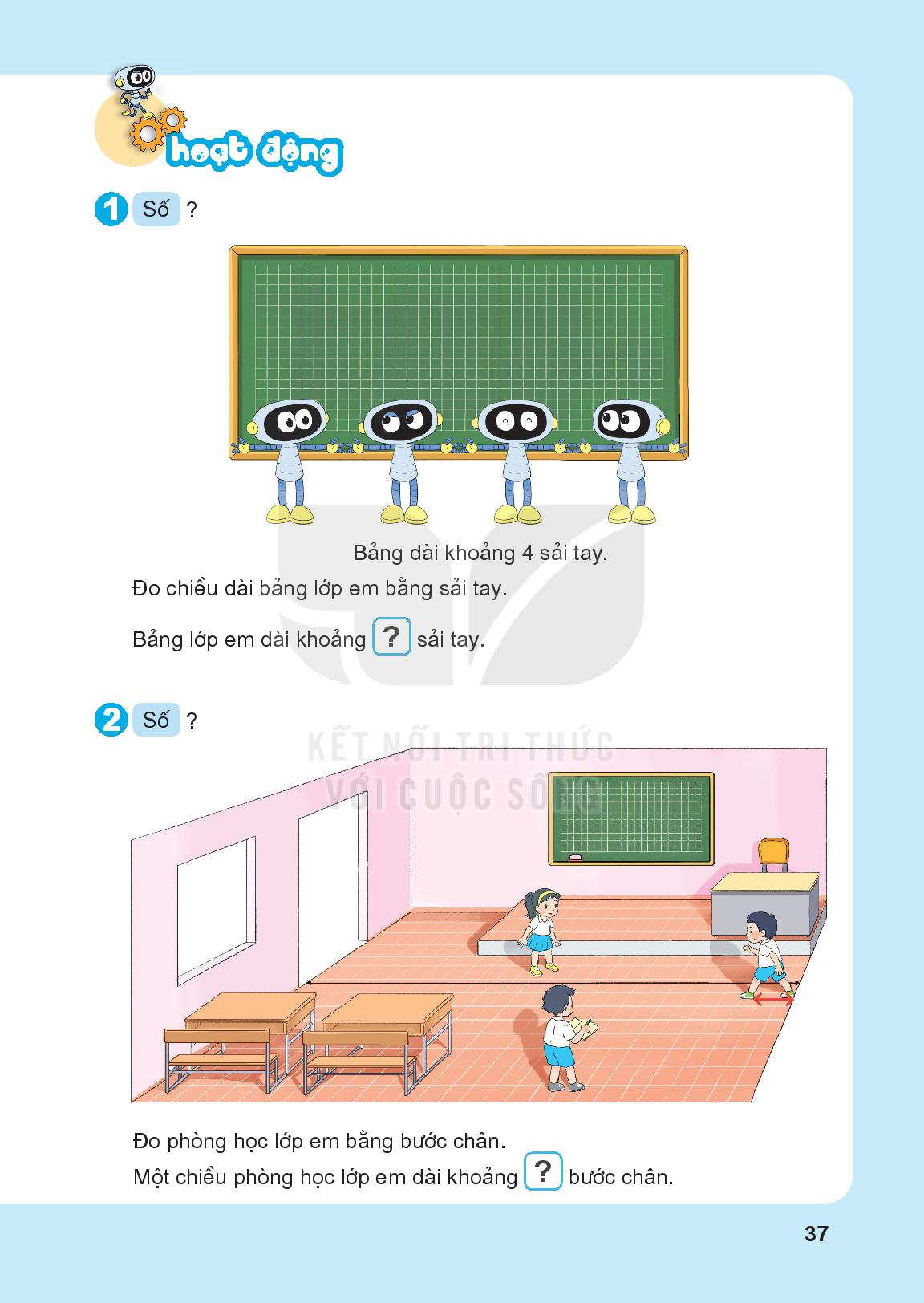 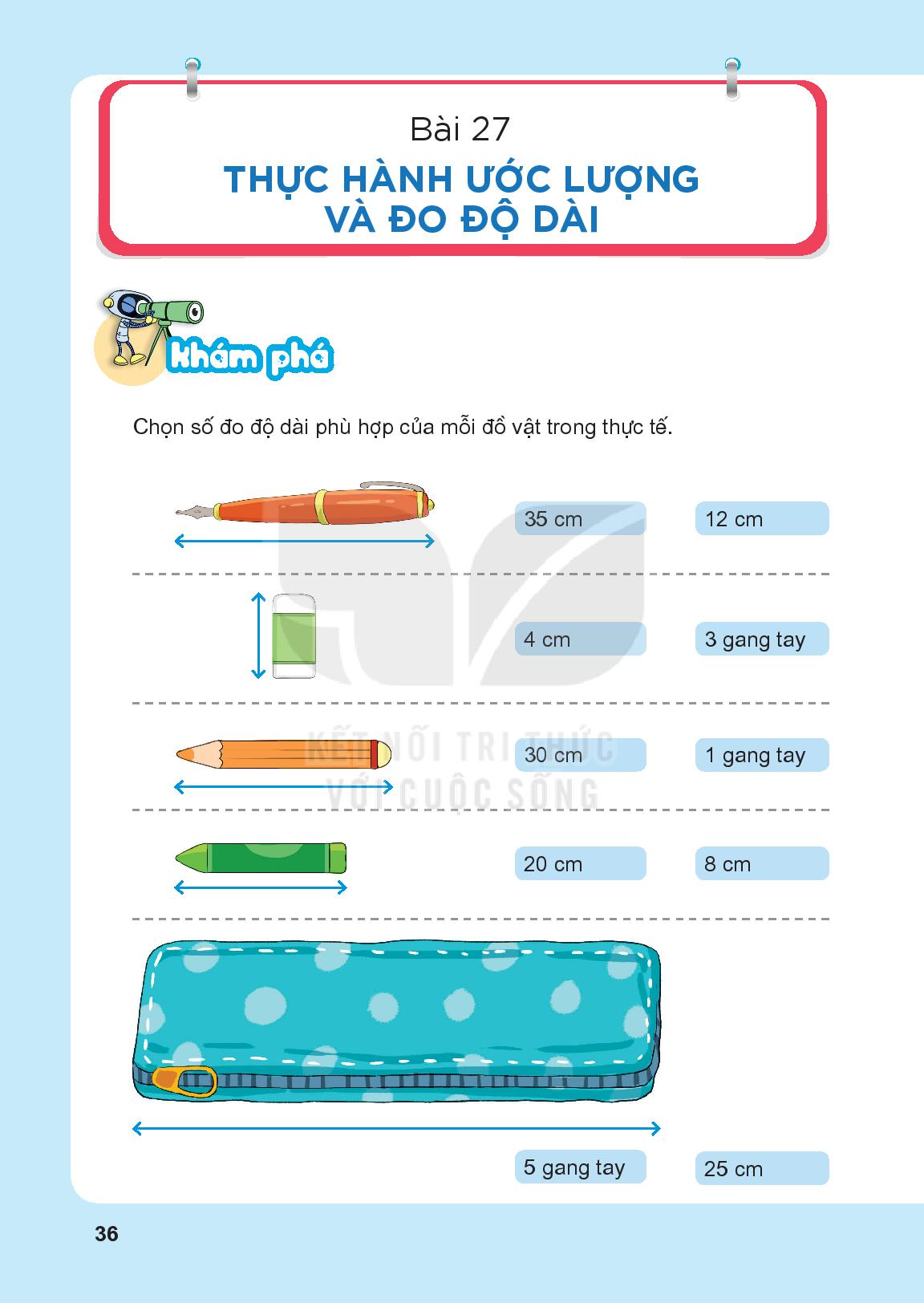 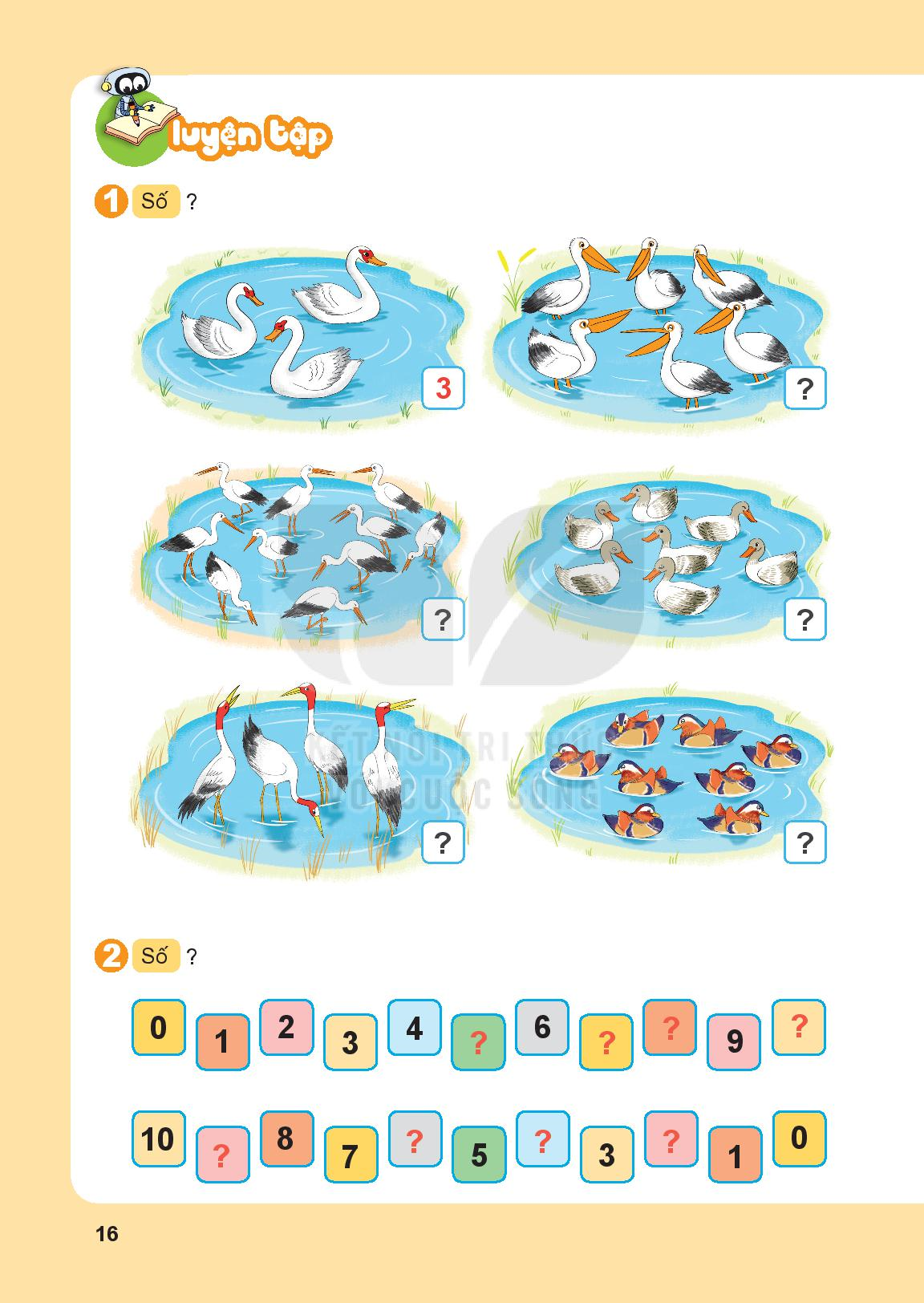 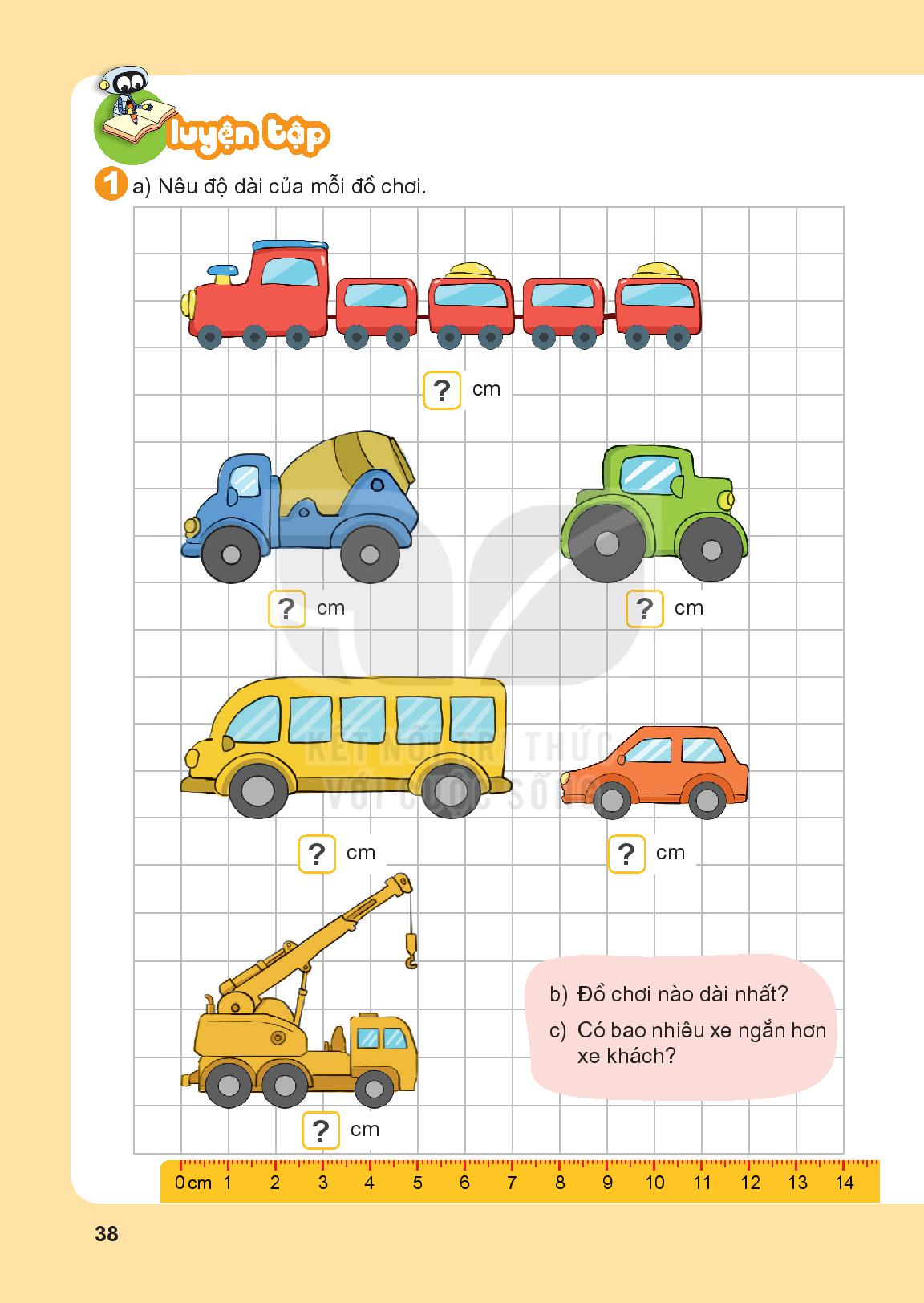 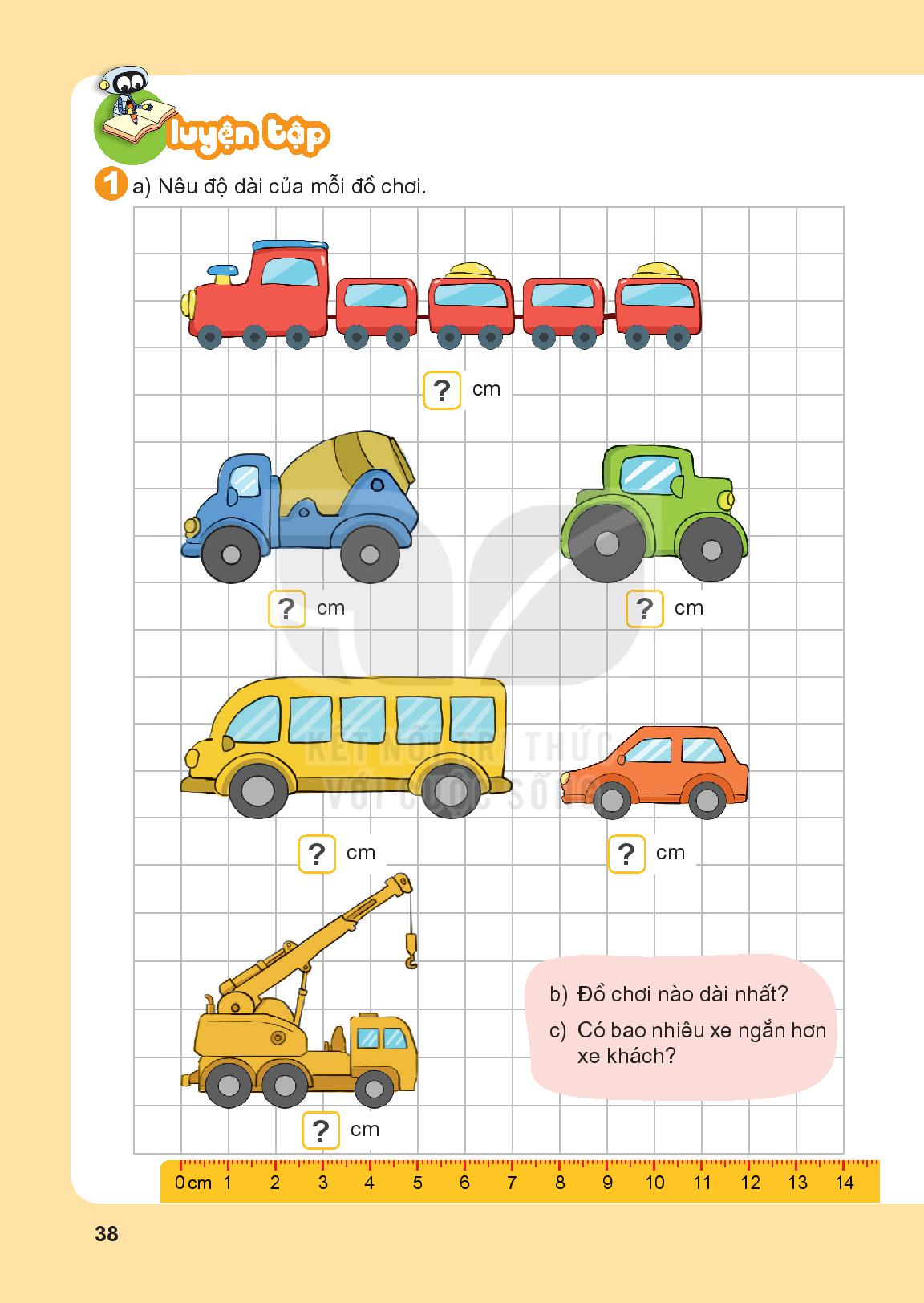 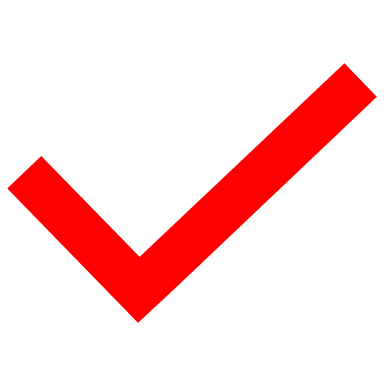 7
4
11
5
4
5
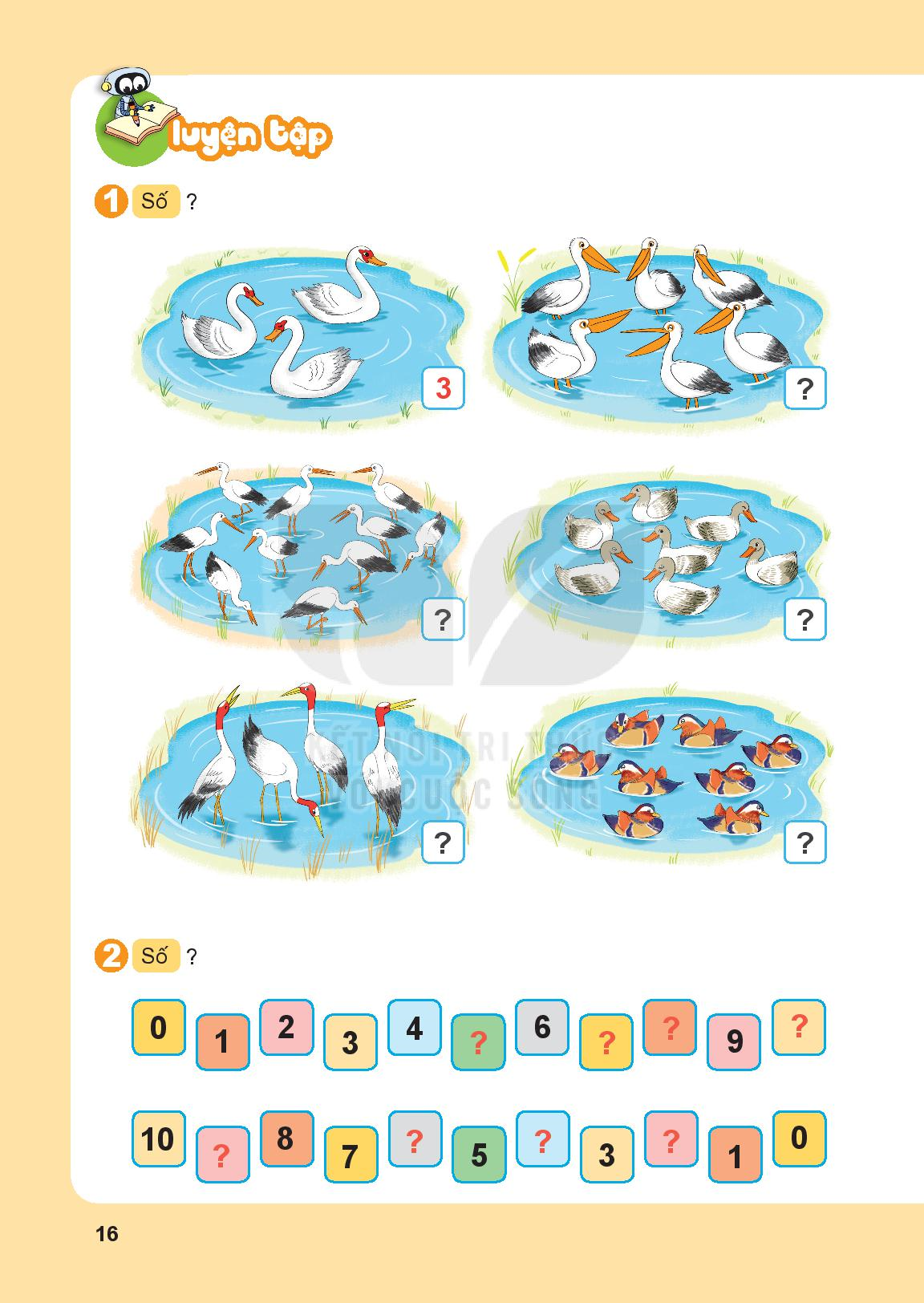 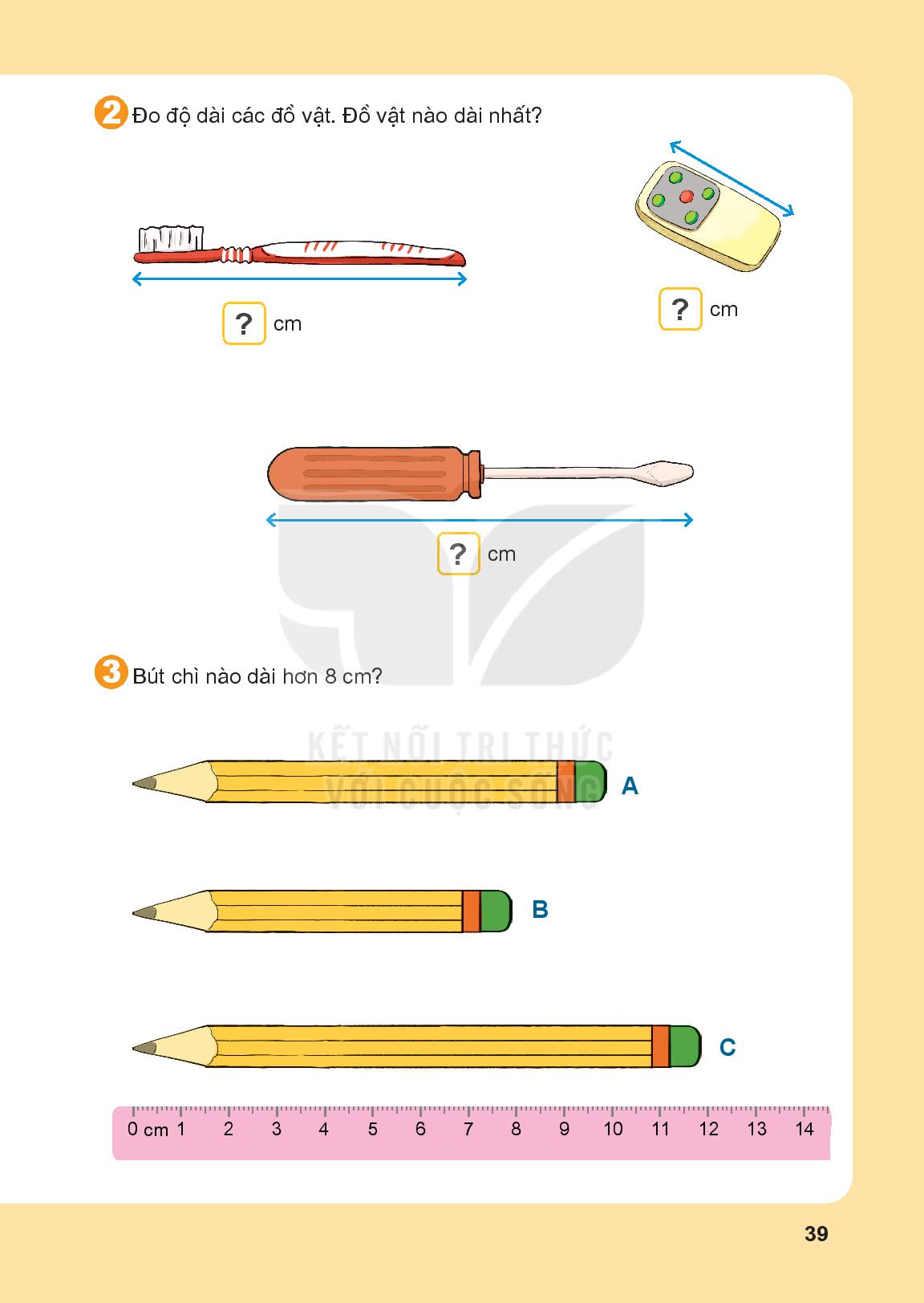 3
7
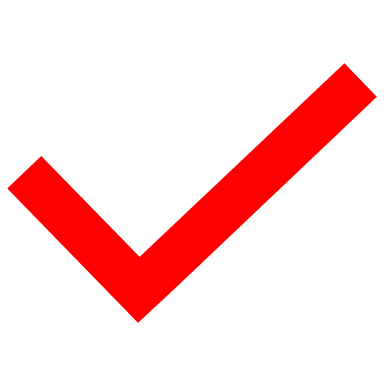 9
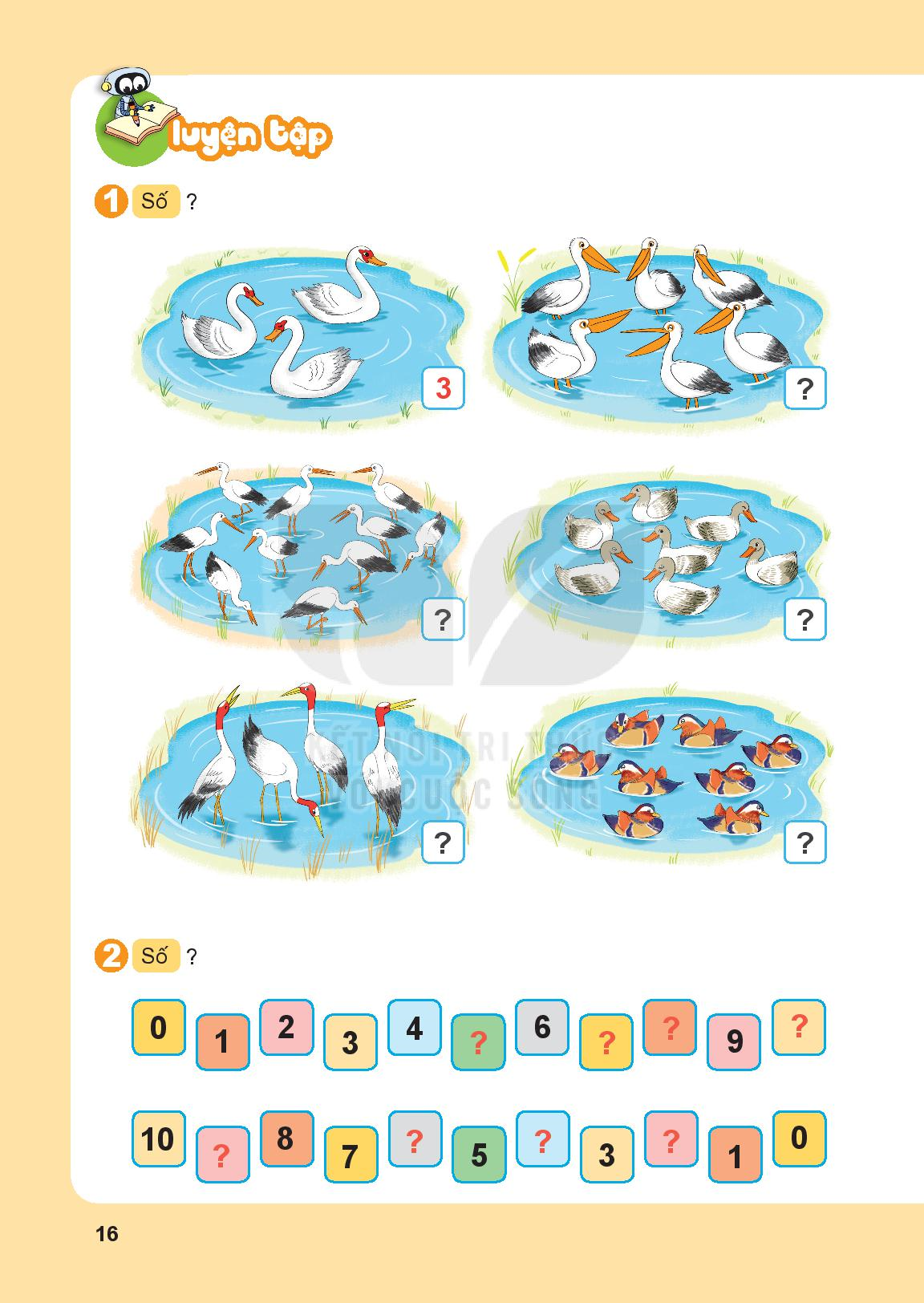 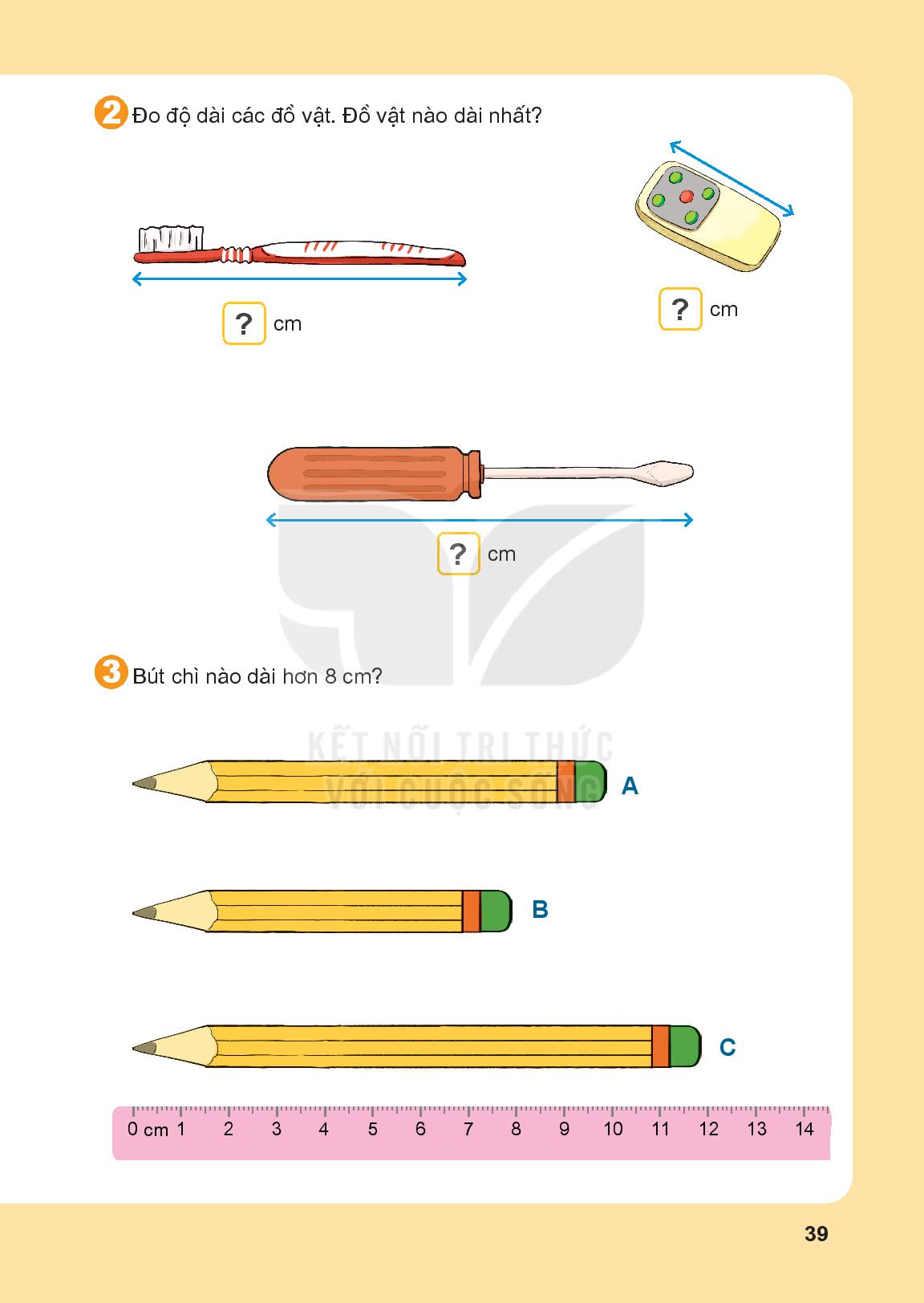 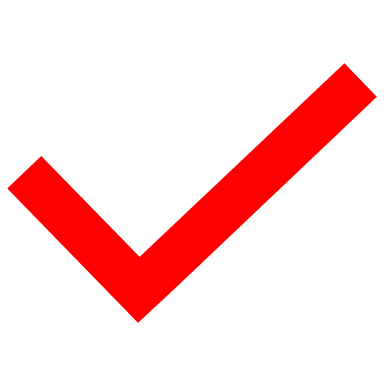 10 cm
8 cm
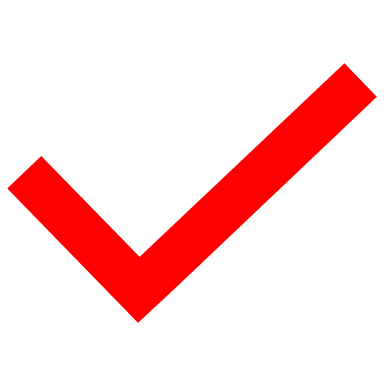 12 cm